Thứ tư ngày 28 tháng 9 năm 2022
đọc
Thứ tư ngày 28 tháng 9 năm 2022
đọc
Con đường đến trường 
                                        Đỗ Đăng Dương
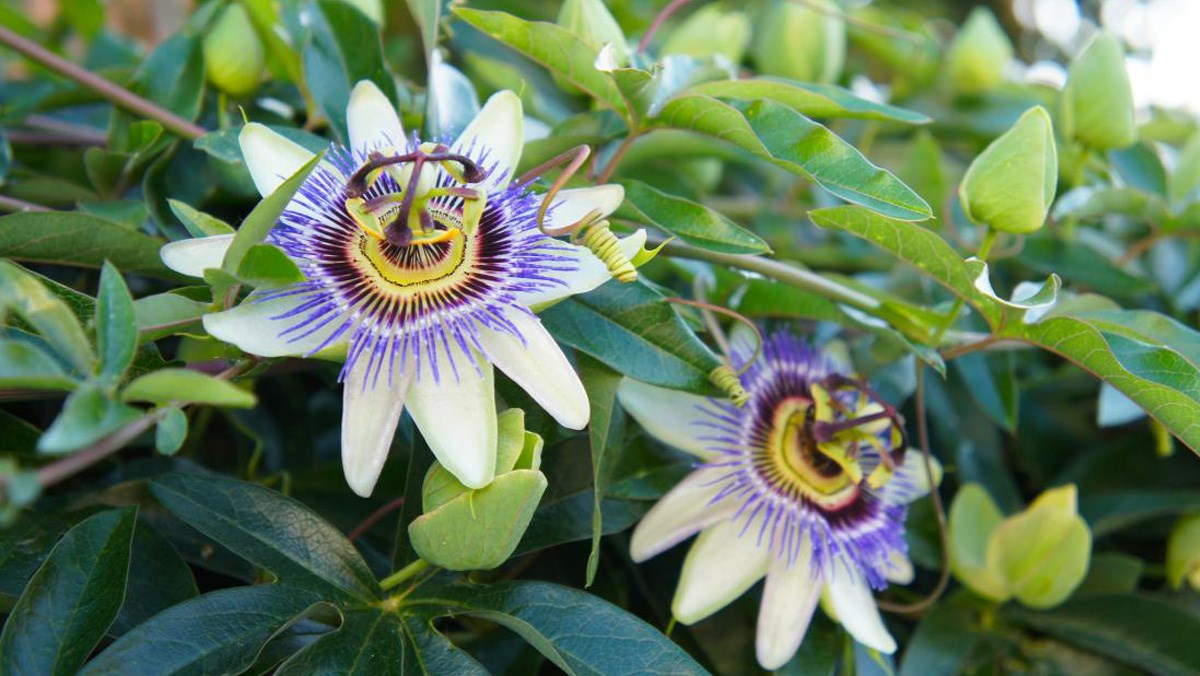 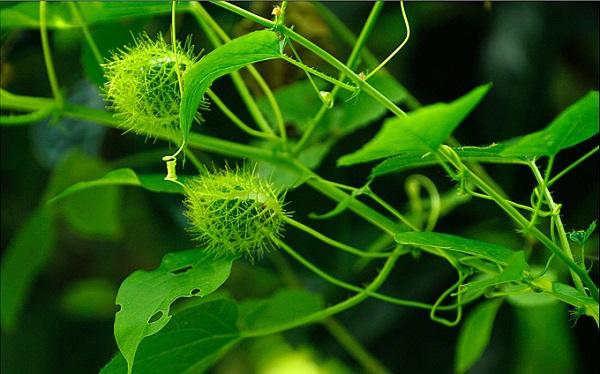 Thứ tư ngày 28 tháng 9 năm 2022
đọc
Con đường đến trường 
                                        Đỗ Đăng Dương
1. Luyện đọc đúng
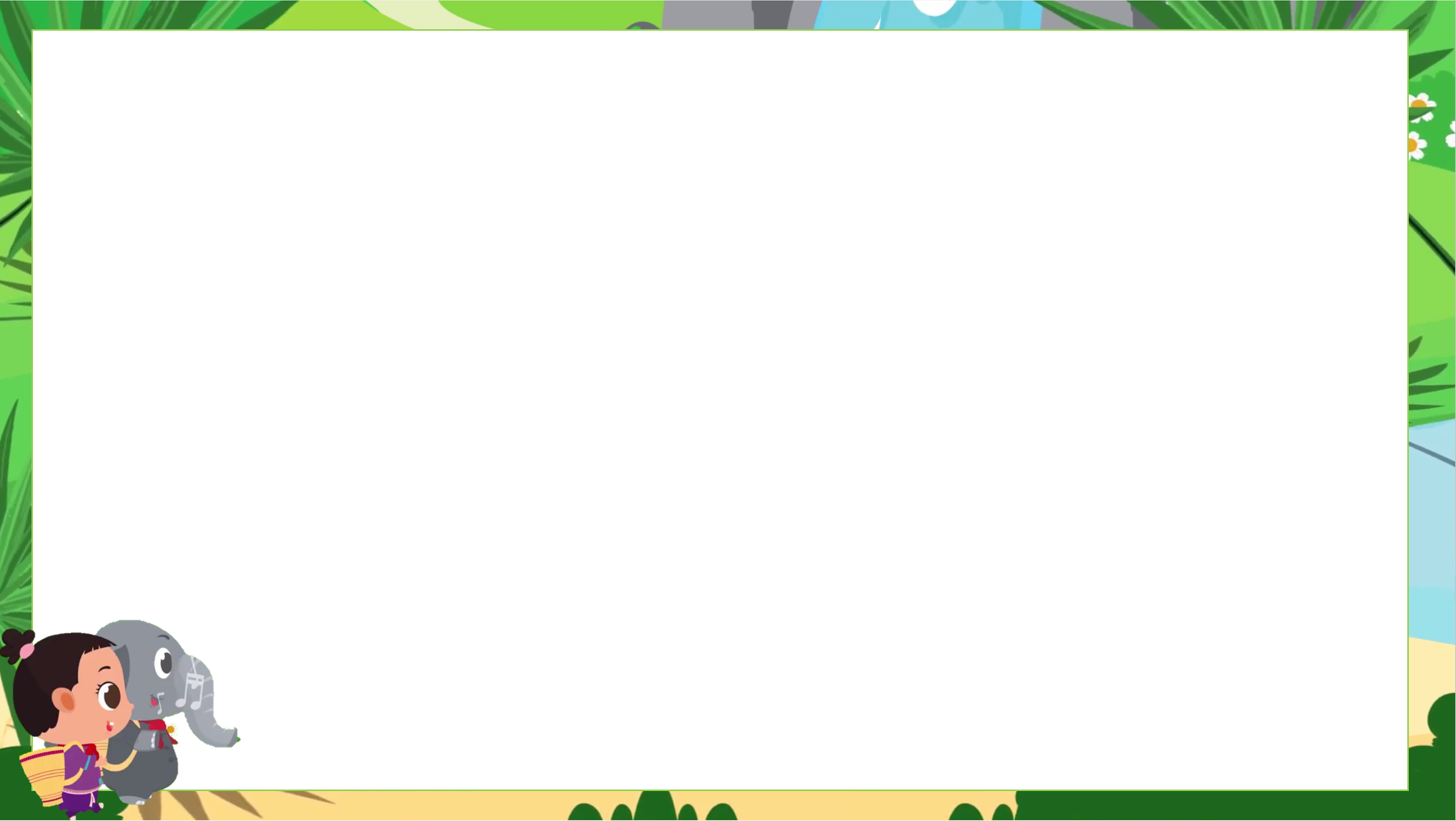 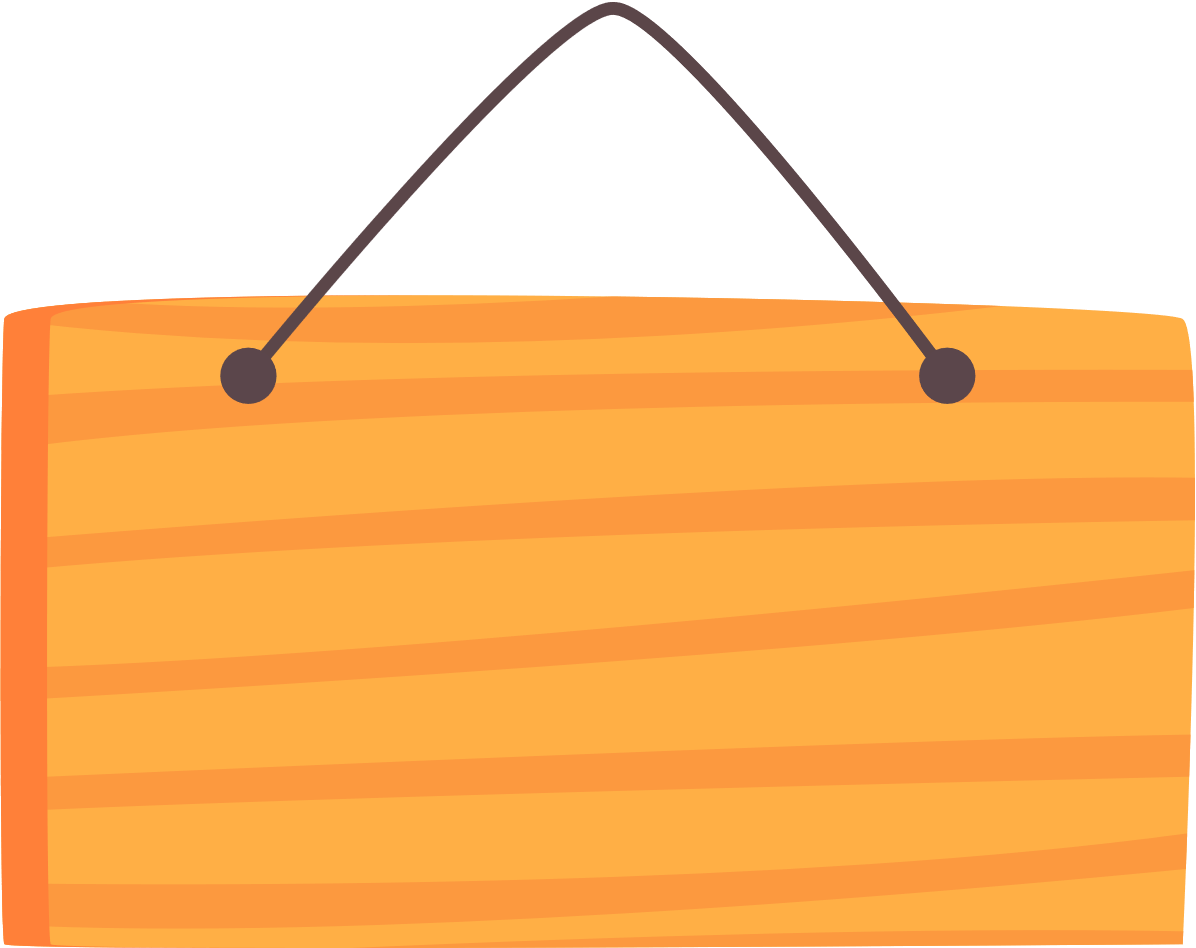 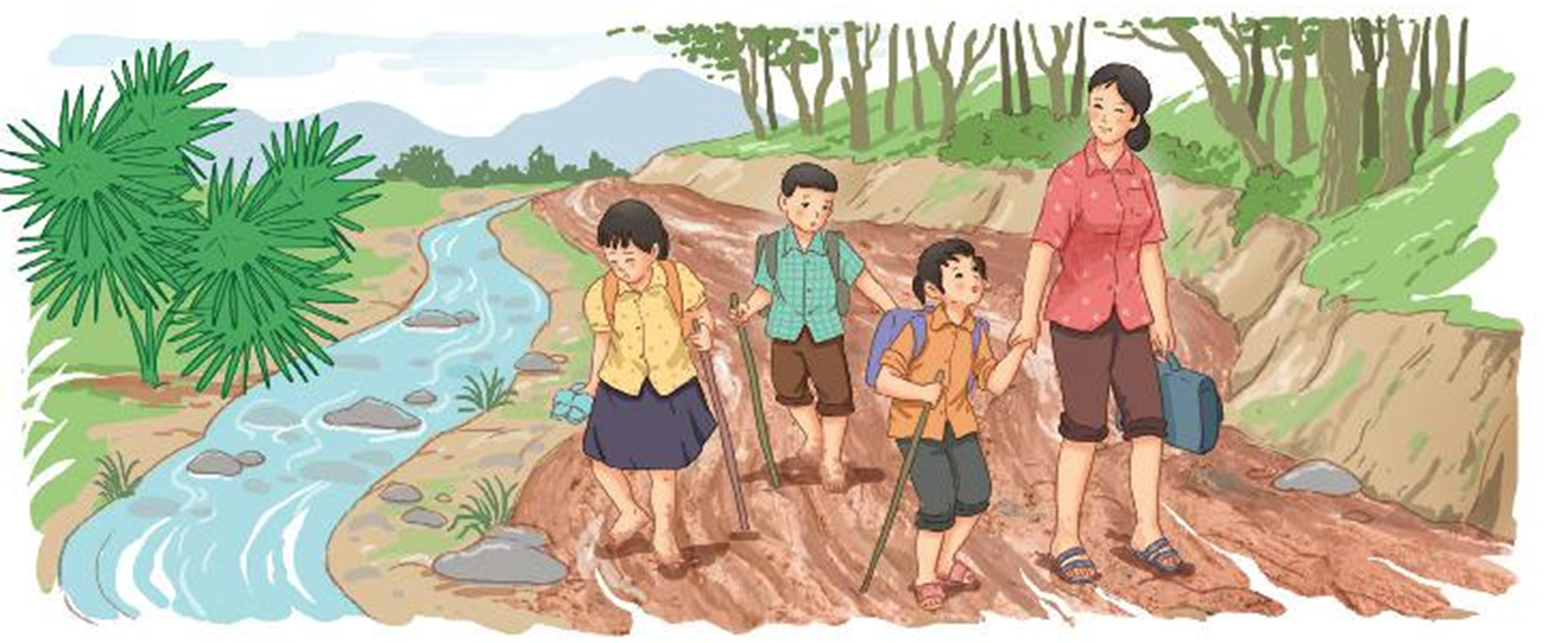 Luyện đọc từ khó
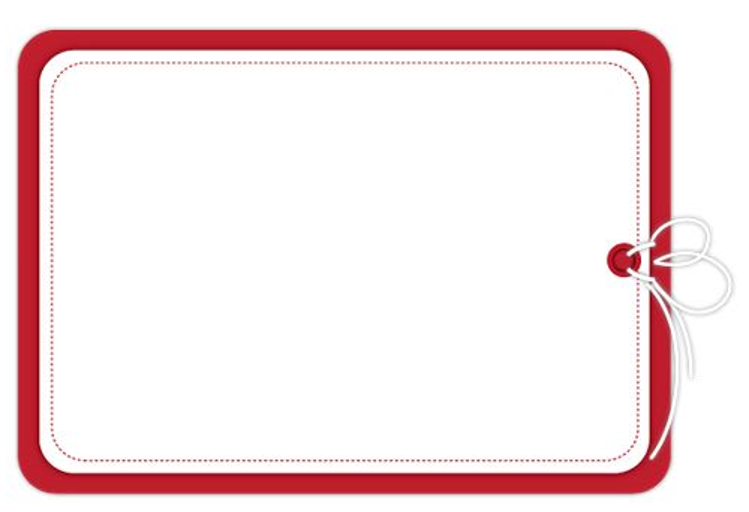 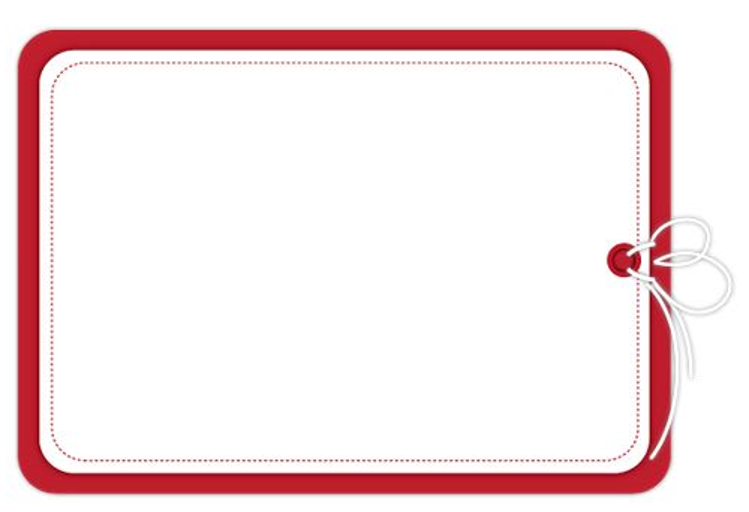 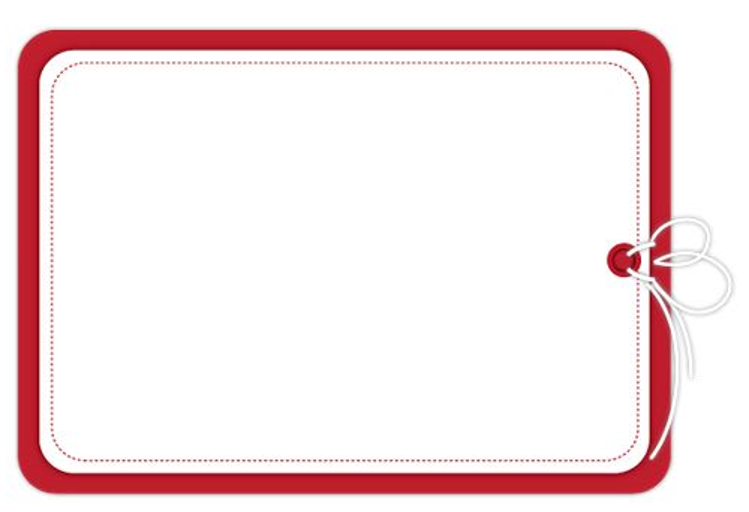 lúp xúp
nước lũ
lầy lội
Đất dưới chân xốp nhẹ như bông, thỉnh thoảng một viên đá dăm hoặc một viên sỏi nhói nhẹ vào gan bàn chân.
Đất dưới chân / xốp nhẹ như bông, thỉnh thoảng một viên đá dăm / hoặc một viên sỏi / nhói nhẹ vào gan bàn chân.
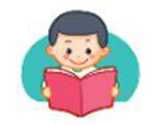 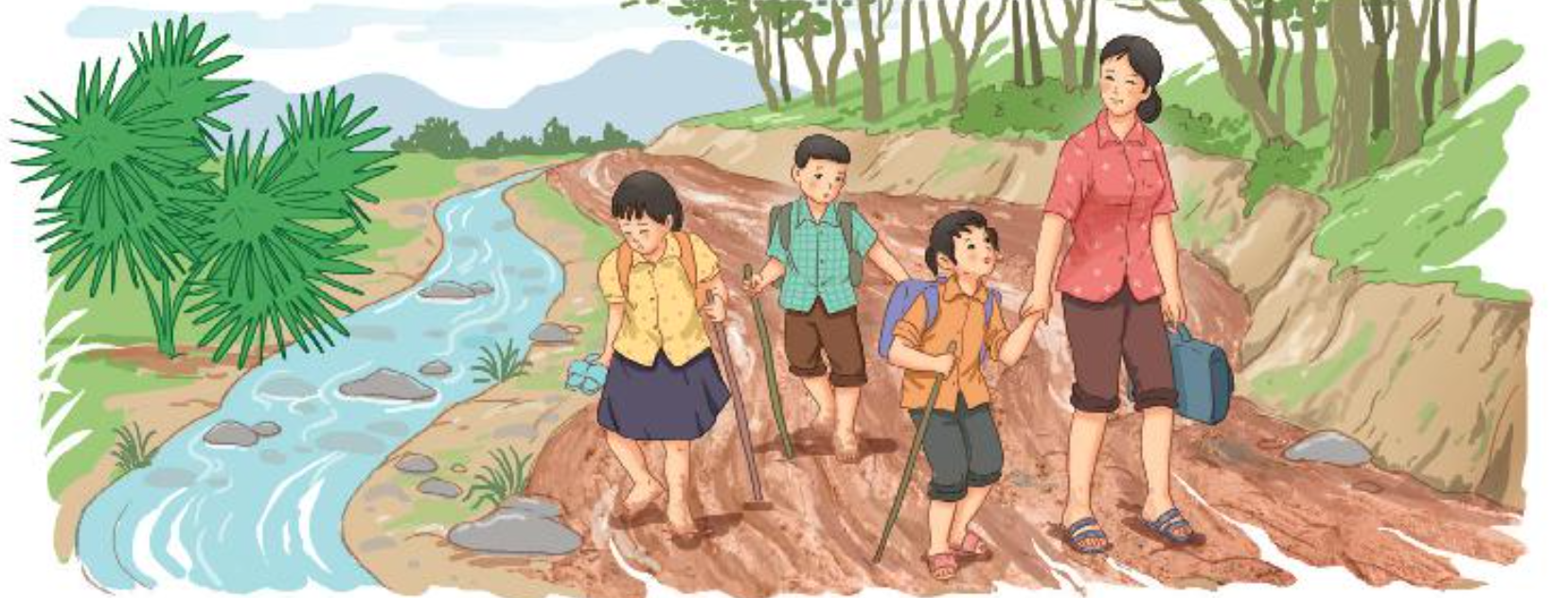 Để khỏi ngã, tôi thường tháo phăng đôi dép nhựa / và bước đi bằng cách / bấm mười đầu ngón chân xuống mặt đường.
Để khỏi ngã, tôi thường tháo phăng đôi dép nhựa và bước đi bằng cách bấm mười đầu ngón chân xuống mặt đường.
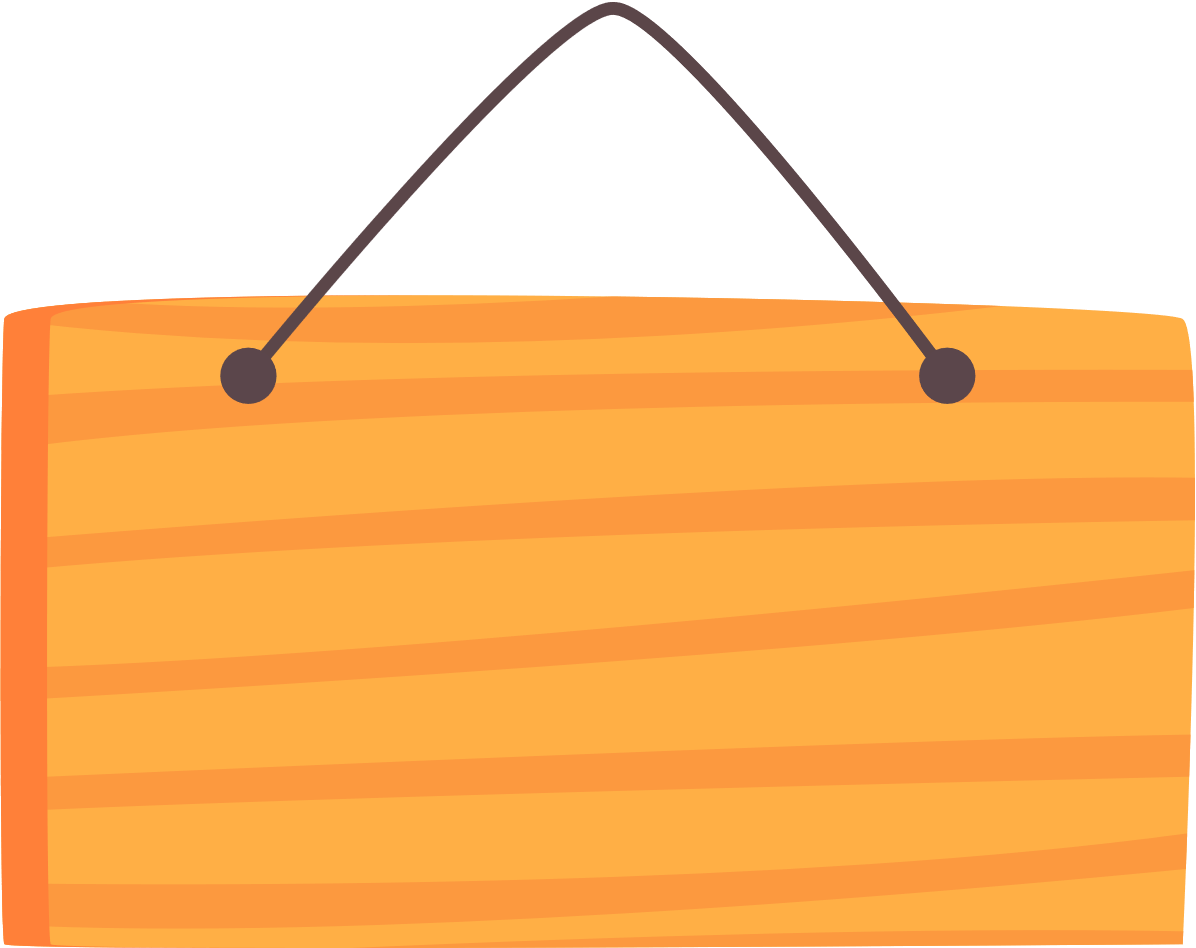 Luyện đọc đoạn
Thứ tư ngày 28 tháng 9 năm 2022
đọc
Con đường đến trường 
                                        Đỗ Đăng Dương
1. Luyện đọc đúng
2. Tìm hiểu bài
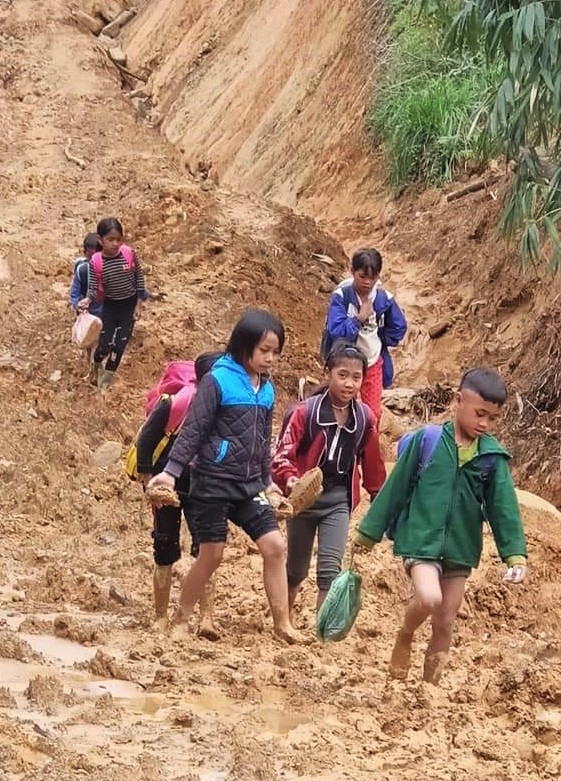 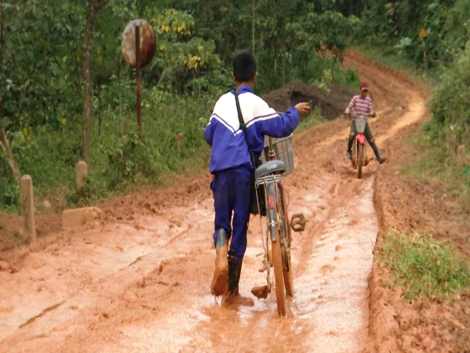 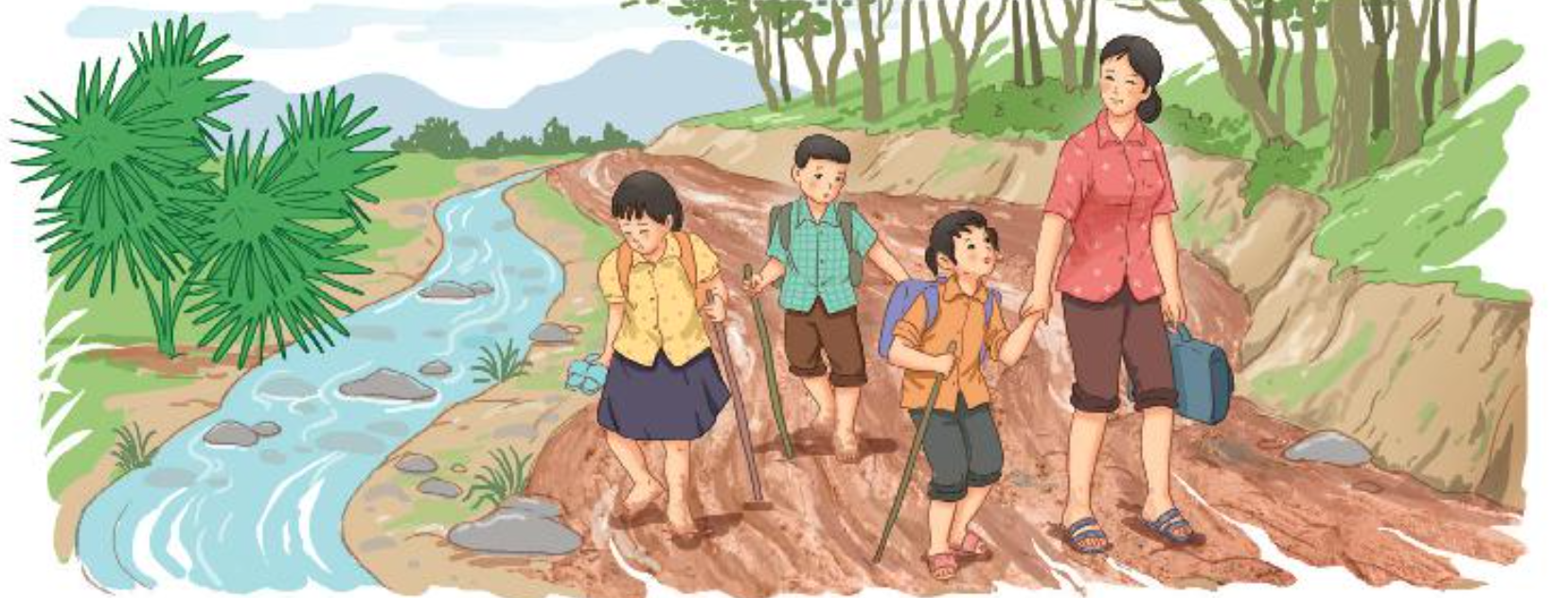 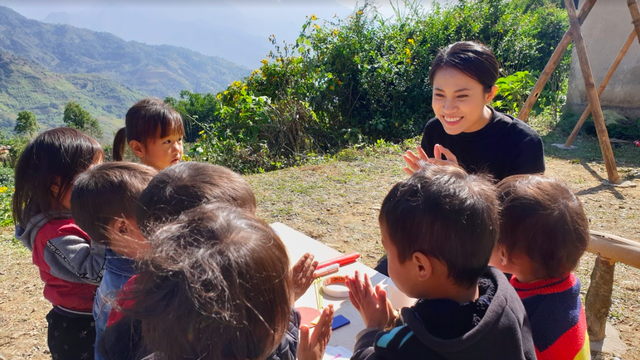 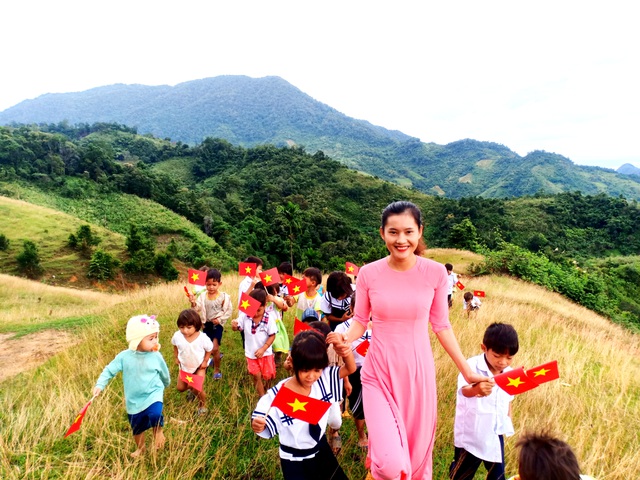 [Speaker Notes: GV chốt: Bạn nhỏ không nghỉ một buổi nào vì xúc động với tình cảm của cô, cô đã đón và đưa các bạn đến lớp trong những ngày trời mưa, giá rét. Chắc chắn là bạn nhỏ rất yêu thương, quý trọng cô giáo của mình. Và đó cũng là ý chính của đoạn 4.]
Thứ tư ngày 28 tháng 9 năm 2022
đọc
Con đường đến trường 
                                        Đỗ Đăng Dương
1. Luyện đọc đúng
2. Tìm hiểu bài
Thứ tư ngày 28 tháng 9 năm 2022
đọc
Con đường đến trường 
                                        Đỗ Đăng Dương
1. Luyện đọc đúng
2. Tìm hiểu bài
Bài đọc là trải nghiệm của các bạn học sinh miền núi trên con đường đến trường. Qua đó cho chúng ta thấy sự lạc quan, tình yêu của các bạn nhỏ với trường lớp, thầy cô.
Thứ tư ngày 28 tháng 9 năm 2022
đọc
Con đường đến trường 
                                        Đỗ Đăng Dương
1. Luyện đọc đúng
2. Tìm hiểu bài
Xin kính chúc các thầy cô giáo mạnh khoẻ, chúc các em chăm ngoan, học giỏi.
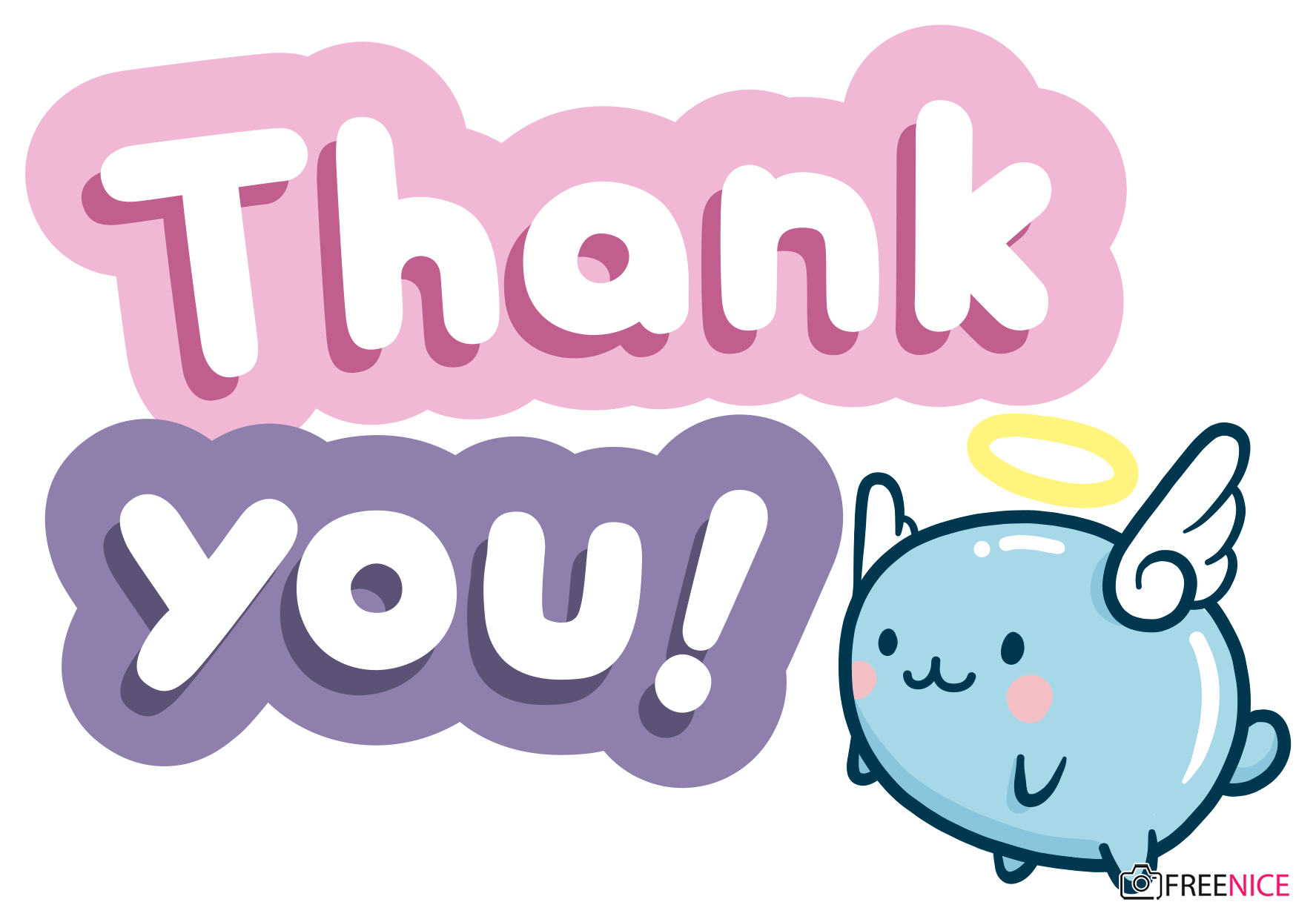